Enabling Robots to Autonomously Build 3D Models of Objects
Michael Krainin
University of Washington CSE
Intel Labs Seattle
Articulated Tracking
Object Modeling
Next Best View
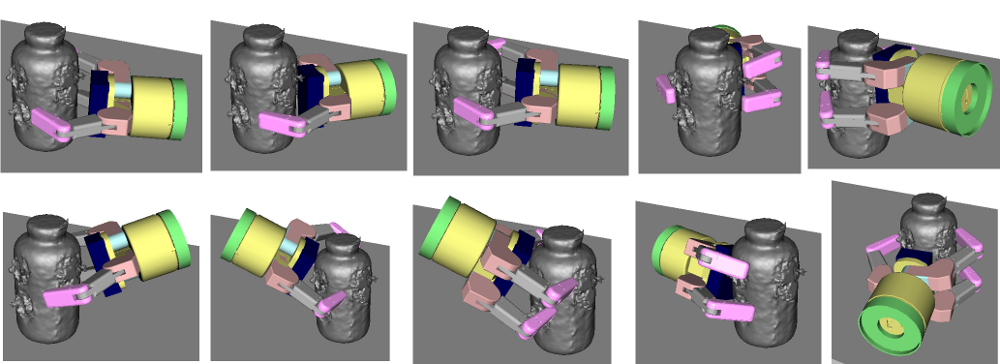